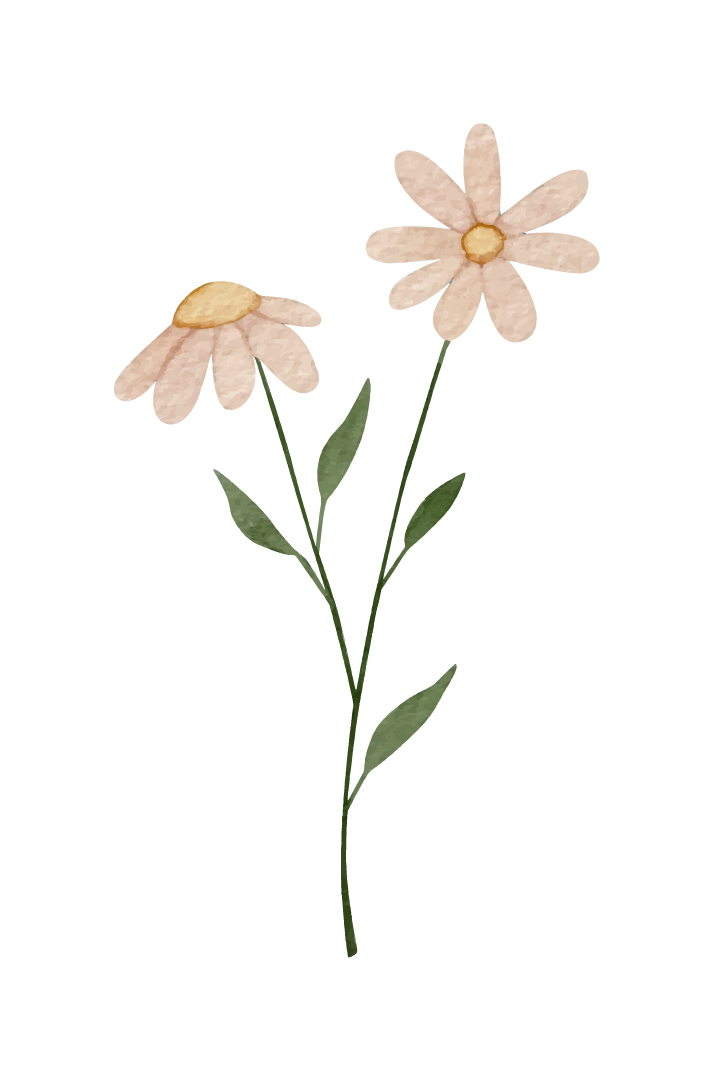 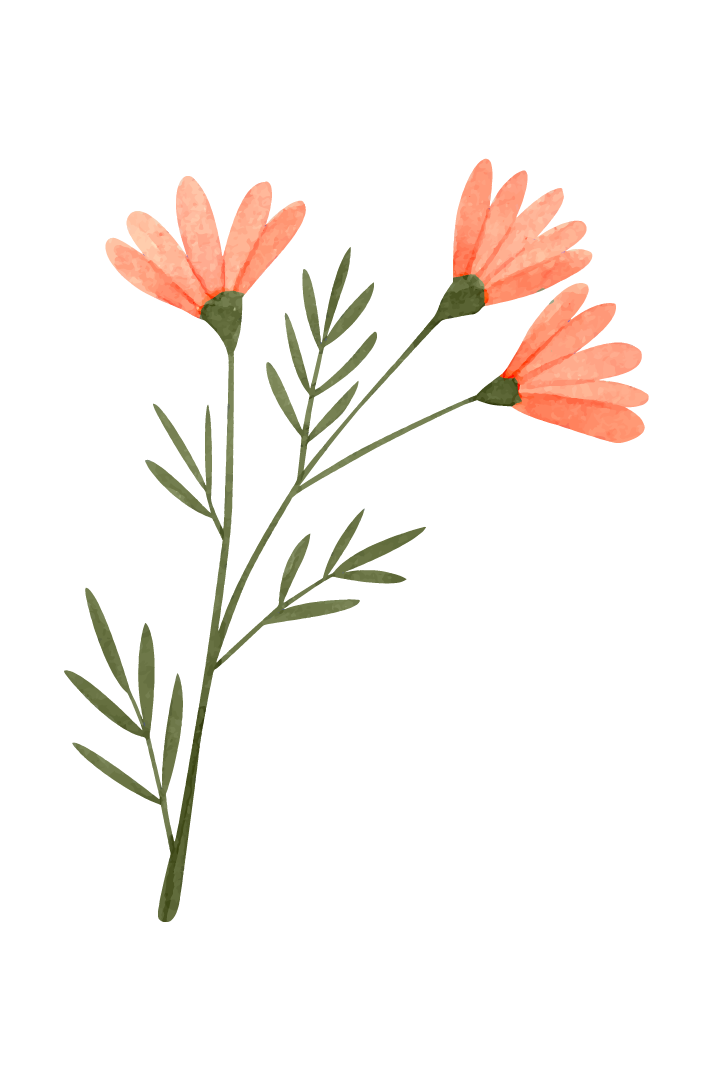 LA FIGURA DELLA DONNA NEL PURGATORIO
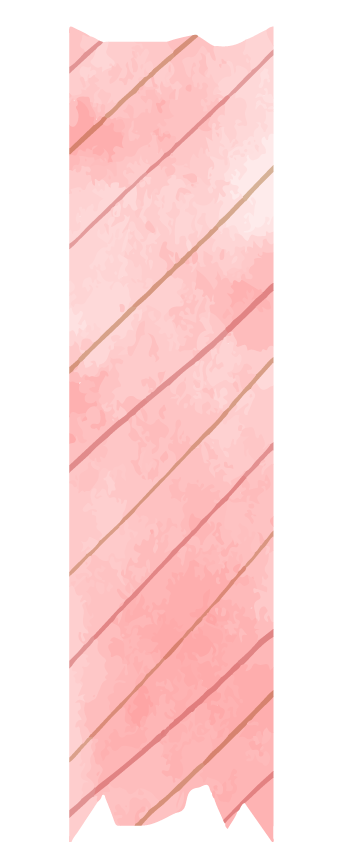 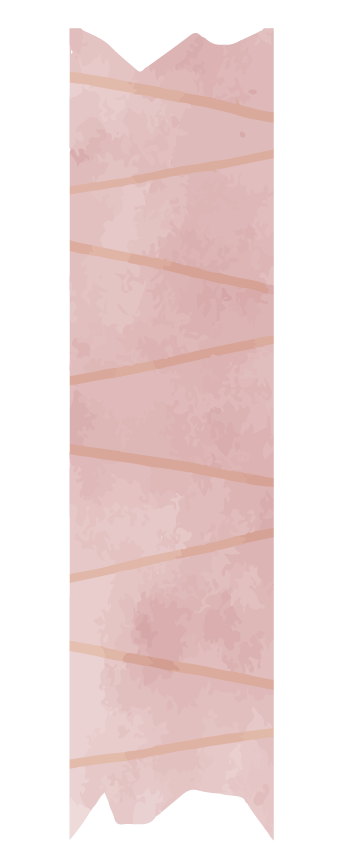 Liceo Bellini 4°E
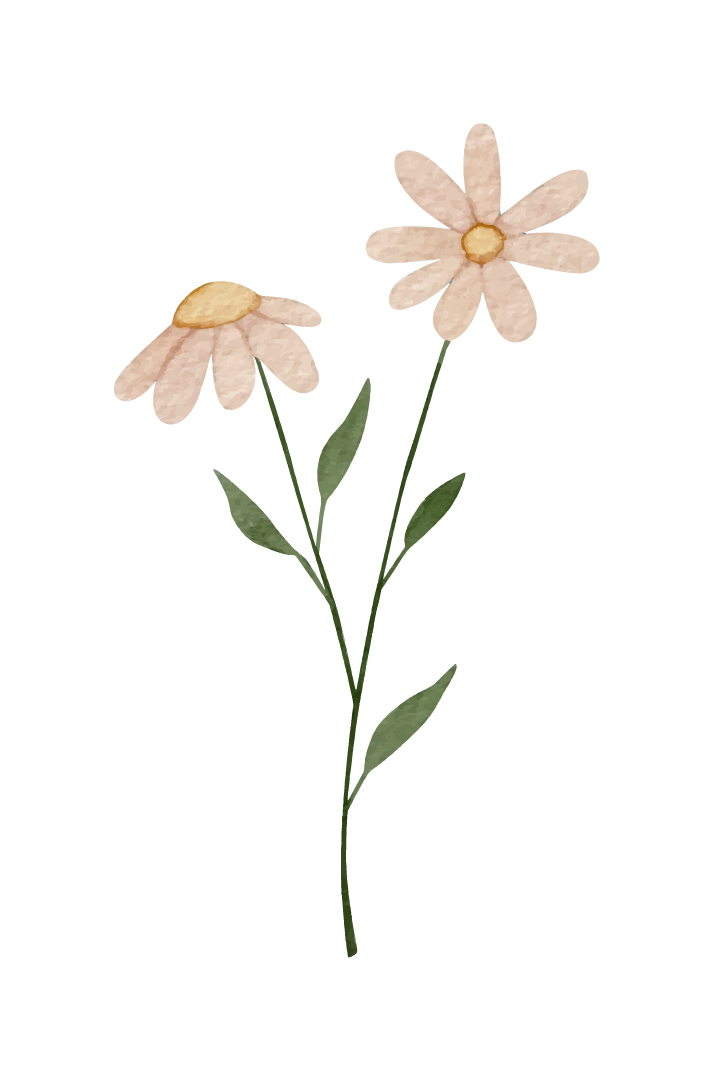 LE DONNE NELLA DIVINA COMMEDIA
PERSONAGGI REALI
DONNE DEI SOGNI
Nel Purgatorio la presenza delle figure femminili aumenta, spesso le anime dei penitenti invitano Dante a ricordarle a mogli e figlie. Manfredi, per esempio, chiede di essere ricordato alla sua "bella figlia, genitrice de l'onor di Cicilia e d'Aragona". Forese Donati, invece, elogiando la fedeltà de “la Nella mia”, che gli ha permesso di giungere sino a lì, riconosce come le donne che accudiscono il proprio marito contribuiscano al progresso, diversamente dalle sfacciate fiorentine. L'apostrofe contro costoro rivela per contrasto l'alta considerazione di Dante per le donne oneste, che rappresentano la parte sana dell'umanità. Altra colpa che il Fiorentino attribuisce alle donne è quella dell’invidia che ha come protagonista Sapia senese.
La prima fra le donne che compaiono in sogno a Dante è santa Lucia; nel sogno Dante è rapito da un’aquila dalle penne d’oro che lo conduce alla sfera di fuoco.Vi è, dunque, una similitudine fra la Santa che lo condusse alla porta del Purgatorio e l’aquila dorata, che indicherebbe come S. Lucia divenne la salvatrice di Dante. L’altra donna apparsa in sogno è una “femmina balbuziente" che da brutta si trasforma in bella. Il poeta sottolinea, così, come il male muti forma per rapirci. Nel terzo sogno vediamo, invece, la bella Lia che va per la valle saltellando e cogliendo i fiori, rappresenta la vita attiva.
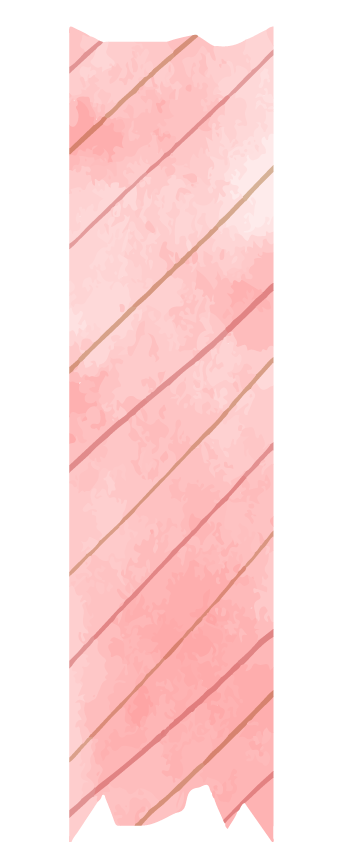 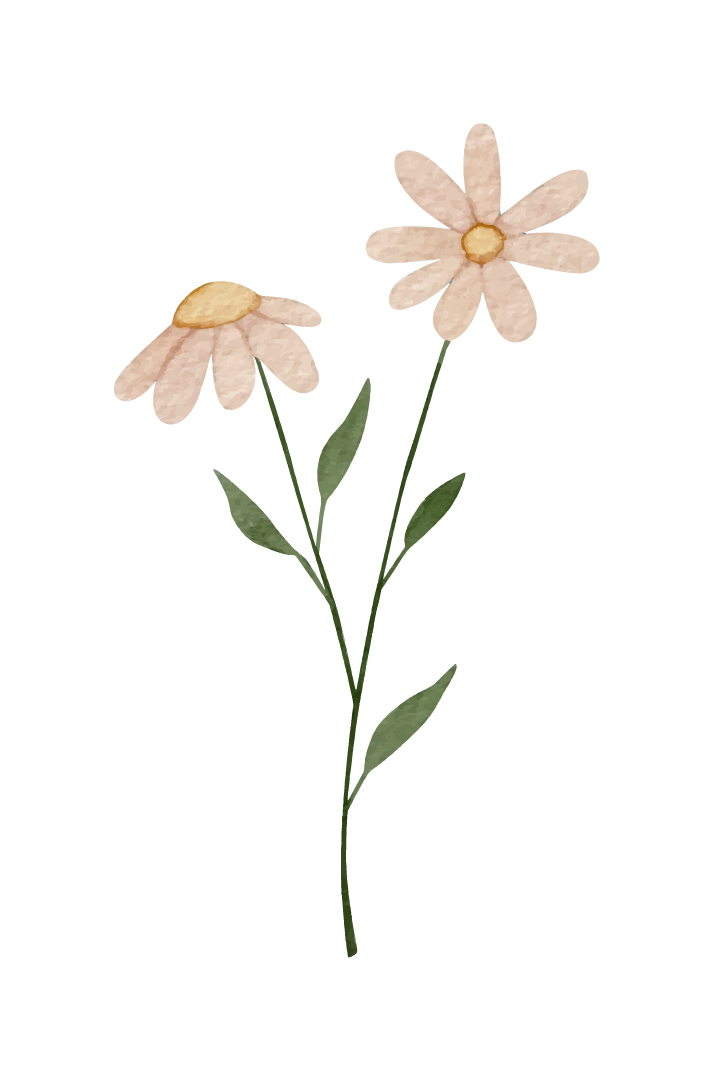 LE DONNE DELL’ALLEGORIA
Entrato poi nella sacra foresta destinata da Dio come dimora felice degli uomini, Dante incontra Matelda e Beatrice. La prima una giovane donna, bella e sorridente, che suscita nel poeta il desiderio ardente di avvicinarsi per conoscerla. Il poeta ne resta ammaliato.  L’incontro fra Matelda e Dante viene descritto attraverso il linguaggio stilnovista. La donna rappresenta la condizione di felicità dell’uomo prima del peccato, è l’amore carità rivolto per sua natura a Dio. Matelda accompagna Dante all’ incontro-visione di Beatrice che appare trionfante su di un carro in processione. La donna rappresenta il coronamento del percorso spirituale del poeta, allegoria della teologia, è colei che lo accompagnerà alla contemplazione di Dio.
LA DONNA DEL BASSORILIEVO
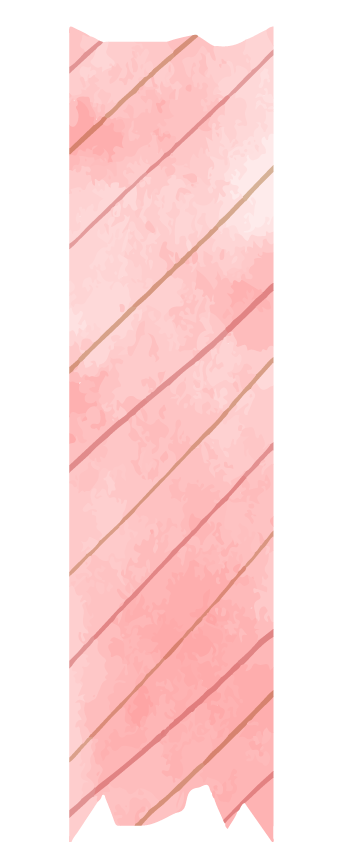 Nel bassorilievo collocato nella cornice dei superbi compare una donzella che ebbe il coraggio di fermare l’imperatore Traiano e le sue truppe per essere ascoltata e per far sì che le sue richieste fossero esaudite; ella rappresenta, perciò, la povera gente che con coraggio reclama giustizia e diritti.
CONCLUSIONI
Possiamo concludere che Dante, pur mantenendo alcuni tratti «convenzionali» della donna gentile, sensibile, materna, non esiti a proporre esempi di donne volitive, oneste, laboriose, sia in ambito familiare che sociale. Dante poi ci invita a non considerare la bellezza femminile il solo parametro, infatti la donna affascinante è spesso colei che possiede doti interiori. Attraverso queste figure l’autore sottolinea anche come il percorso di libera scelta e liberazione dal male sia uguale per un uomo e per una donna.
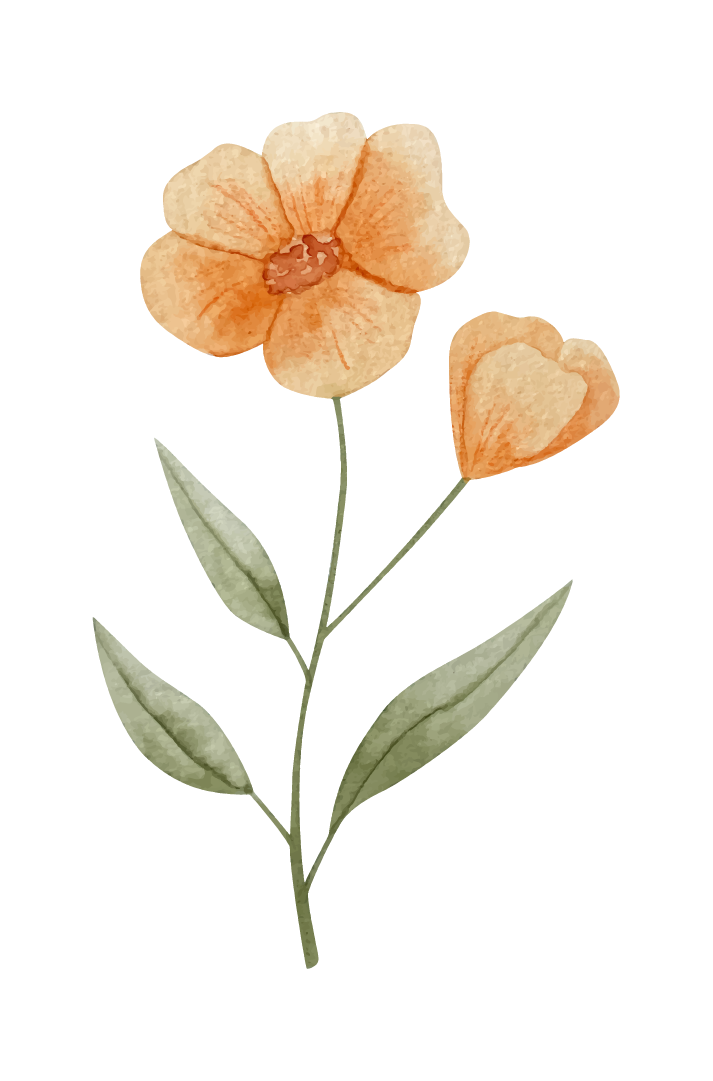 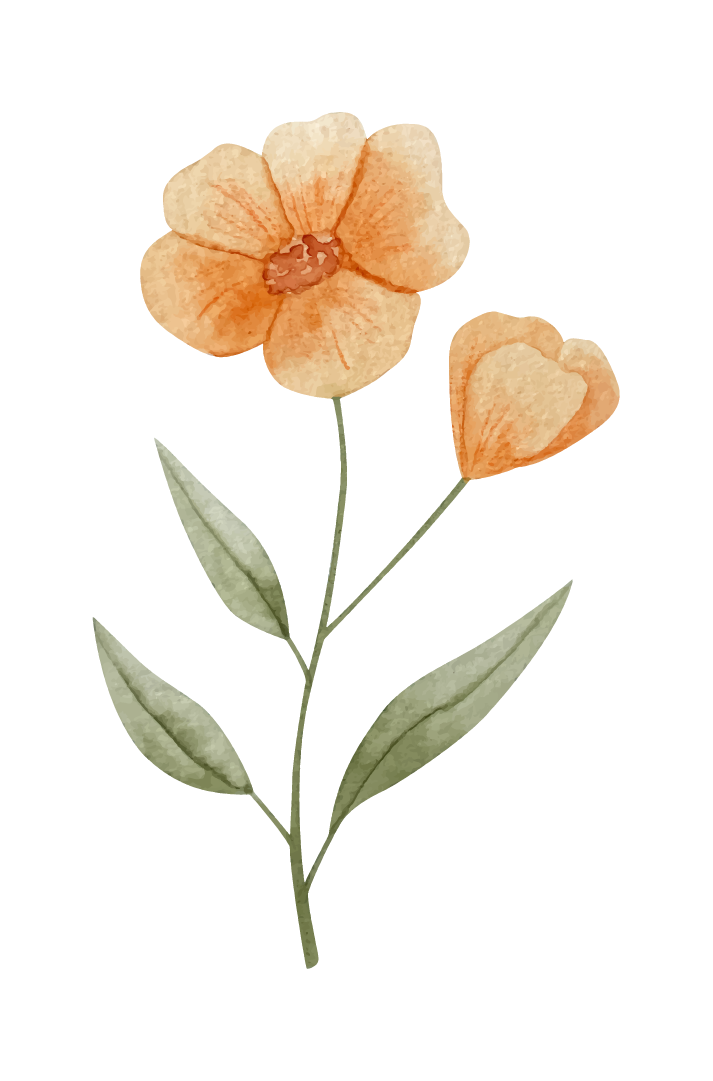 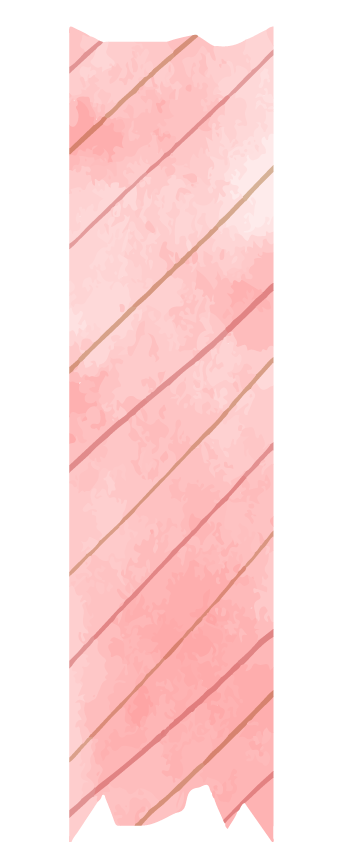 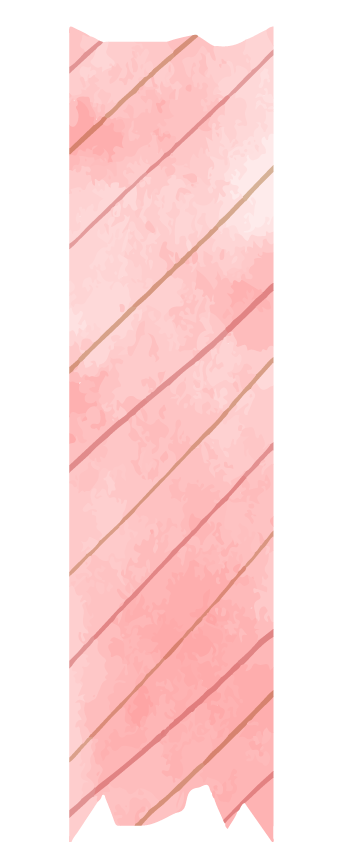 LA STORIA DI PIA DEI TOLOMEI
La storia, mescolata alla leggenda, narra che Pia de’ Tolomei sarebbe stata la prima sposa di Nello de’ Pannocchieschi, signore del Castel di Pietra e podestà di Volterra e di Lucca. Costretta a un matrimonio di interesse, Pia viene uccisa pochi anni dopo dal marito e da alcuni suoi sicari che la scaraventano dalla finestra dello stesso Castel di Pietra. La causa? La gelosia del marito non avrebbe sopportato un atto di tradimento da parte della moglie, nota invece per la sua dolcezza e fedeltà. Secondo altre interpretazioni, Nello dei Pannocchieschi necessitava di una scusa per rinnegare il matrimonio con Pia de’ Tolomei e convolare presto a seconde nozze con Margherita degli Aldobrandeschi, di Sovana e di Pitigliano.
Pia dal testo...
Purgatorio V vv 130-136
«"Deh, quando tu sarai tornato al mondo,
e riposato de la lunga via",
seguitò 'l terzo spirito al secondo,

"Ricorditi di me, che son la Pia;
Siena mi fé, disfecemi Maremma:
salsi colui che 'nnanellata pria

disposando m'avea con la sua gemma".»
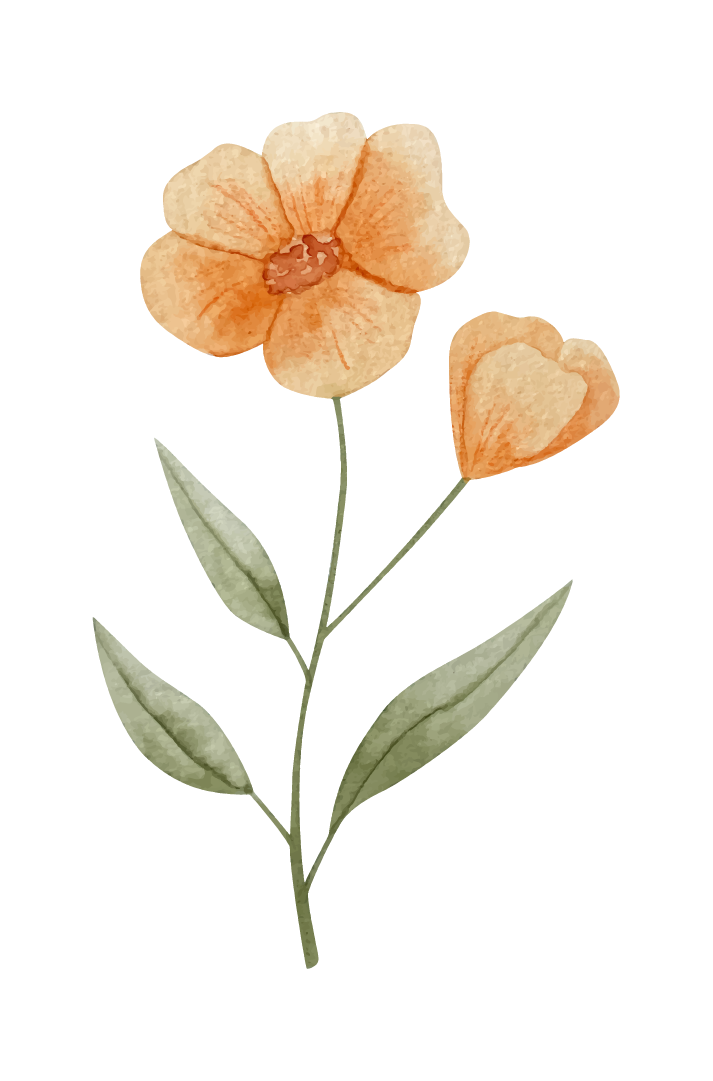 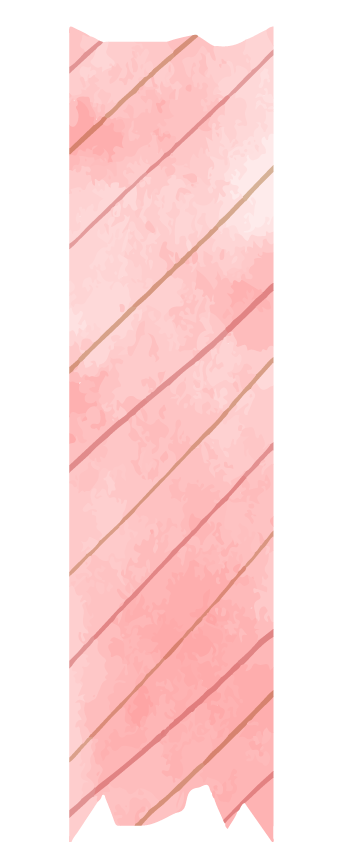 … a noi
Sono poche e discrete le parole che Dante Alighieri dedica a Pia de’ Tolomei nel Canto V del Purgatorio, incentrato sulle anime morte di morte violenta che si sono pentite solo in fin di vita. Il suo fare è gentile e cortese, chiede al poeta di ricordarla tra i vivi, ma solo dopo che lui si sarà riposato dal viaggio. A Dante bastano pochi versi (sei) per raccontare una storia ingiusta e cruenta. Pia prende la parola dopo Bonconte da Montefeltro e in pochi versi di squisita dolcezza racconta la propria vita, la sua fine tragica e rivolge una preghiera accorata a Dante perché nella vita terrena rivolga delle preghiere a Dio per il suo suffragio. La sua figura così delicata, il suo destino così tragico si presentano al lettore all’improvviso dopo i racconti epico-fantastici di Jacopo del Cassero e di Bonconte da Montefeltro, quasi come se Dante volesse concludere il canto V con una sorta di purificazione da tutto quel sangue e da tutta quella violenza. Pia prova rimpianto per i giorni felici del matrimonio, ma nelle sue parole non si percepisce nessuna forma di odio verso l’omicida. La mano assassina del marito non viene ricordata nell’attimo in cui compie l’omicidio, bensì quando le regala l’anello, simbolo di affetto e di unione indissolubile. Il ricordo provoca in lei dolore che si trasforma in un singhiozzo “Salsi colui….”
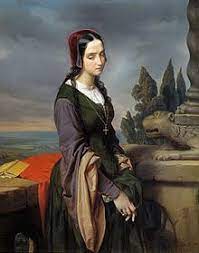 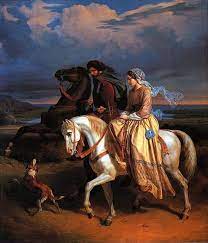 PIA NELL’ARTE
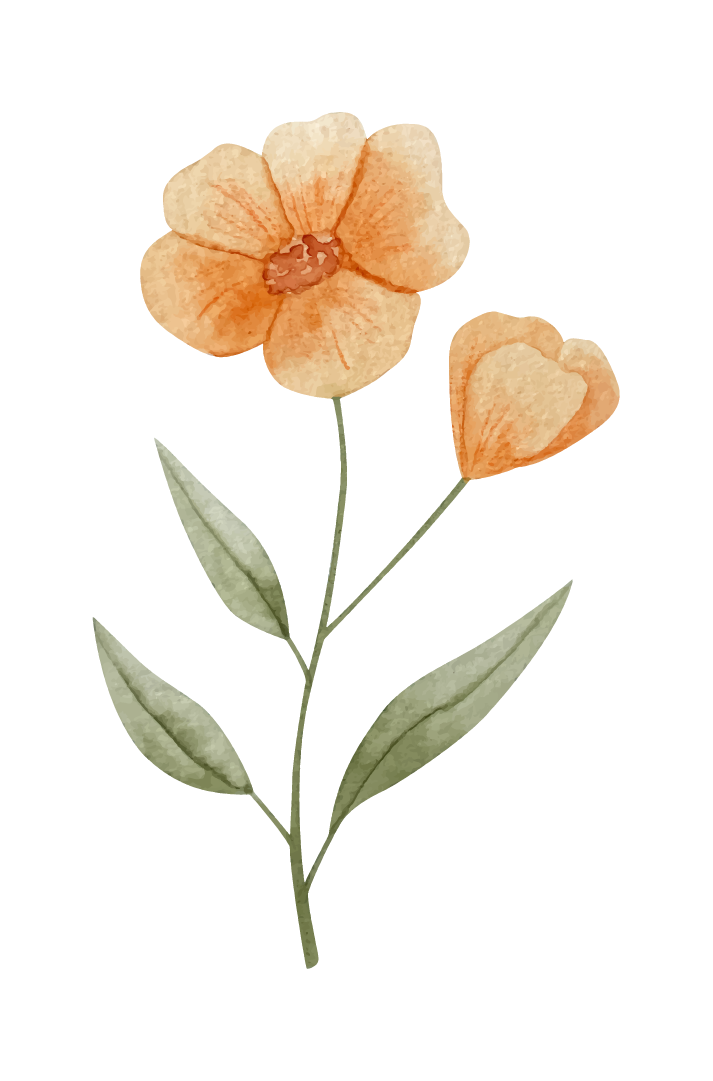 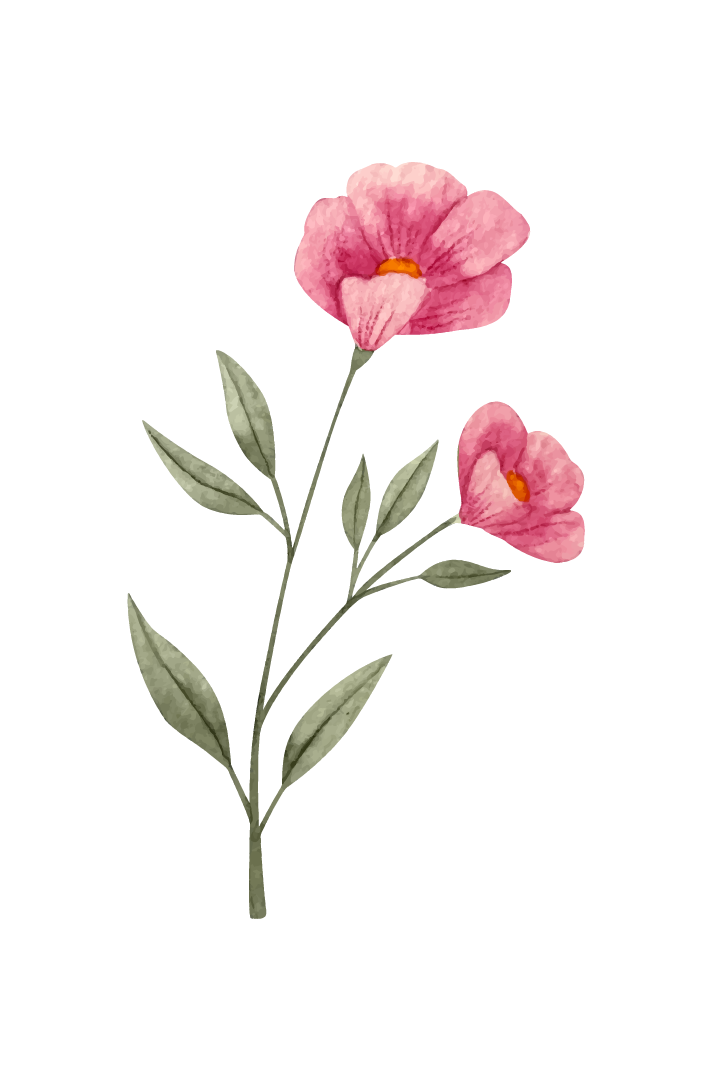 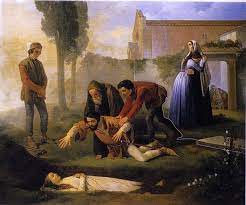 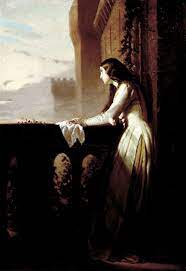 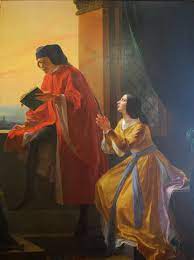 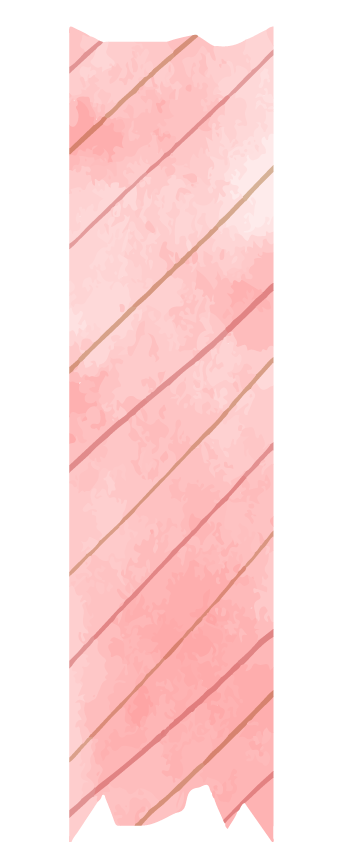 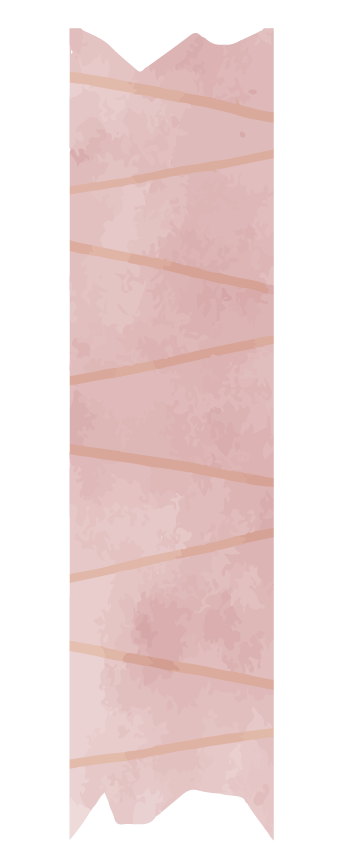 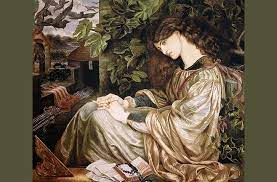 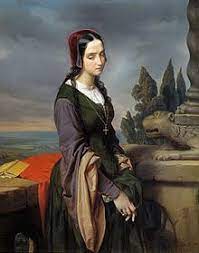 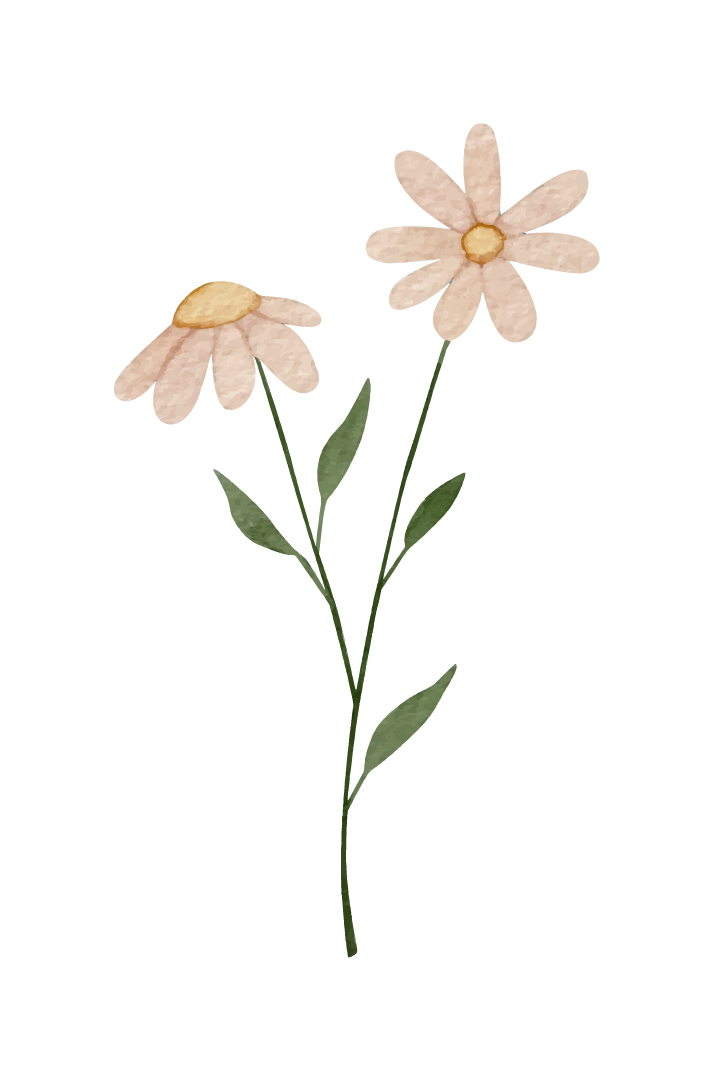 Il significato simbolico di Pia nell’arte
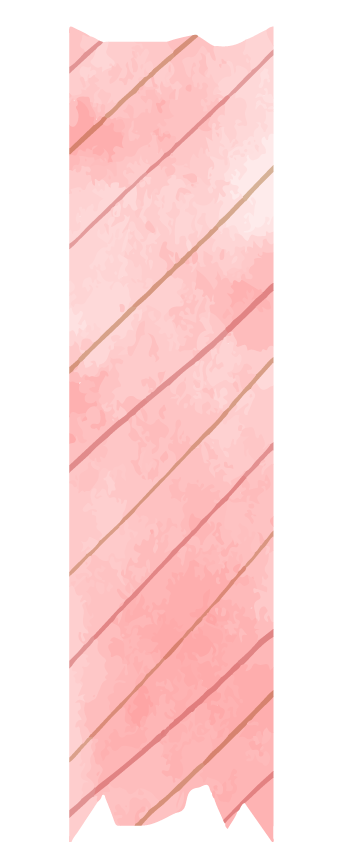 Dante Gabriel Rossetti, Pia de’ Tolomei, 1868. Lawrence, Spencer Museum of Art

L'opera offre un ritratto di Pia de’ Tolomei che, in un’ottica ormai presimbolista, è circondato da oggetti eloquenti: i corvi e la meridiana accennano alla morte imminente, il libro e il rosario richiamano la promessa di salvezza eterna, mentre l’edera e il fico sono simboli di fedeltà coniugale, che la indicano ingiusta vittima di una crudele condanna.
Eliseo Sala, Pia de’ Tolomei, 1846, Brescia

Pia si eleva a simbolo della malinconia e della fragilità femminile, trasformandosi in icona degli ideali muliebri dell’Ottocento. Nella Pia l’artista cerca di indagare il rapporto tra il mondo del peccato e quello della conversione. La giovane in raccoglimento è immersa nel suo dolore, intenta a espiare i propri peccati per ricevere il perdono divino.
L’opera “Pia Dei Tolomei condotta in Maremma” è del 1853. 
Fu commissionata dal conte Giacomo Franco.
Nello accompagna la moglie Pia verso il Castel di Pietra, a sinistra 
sullo sfondo, l’ambientazione romantica e il cielo nuvoloso 
sembrano preannunciare la sorte della donna. Il paesaggio cupo 
e malinconico rispecchia lo stato d’animo della giovane sposa, mentre i cavalli riflettono l’animo dei due protagonisti, uno focoso e irruente (Nello), l’altro remissivo e mansueto (Pia).
     Anche in questo ritratto l’artista sceglie di rimarcare la posizione
          di sottomissione della donna e la sua condizione di debolezza 
          rispetto all’uomo.
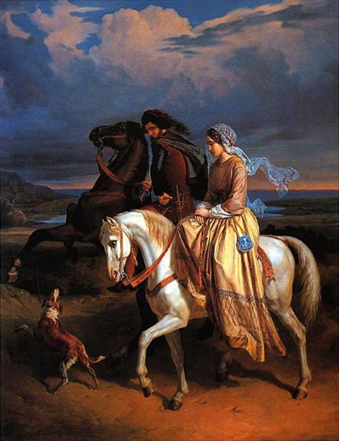 POMPEO MARINO MOLMENTI
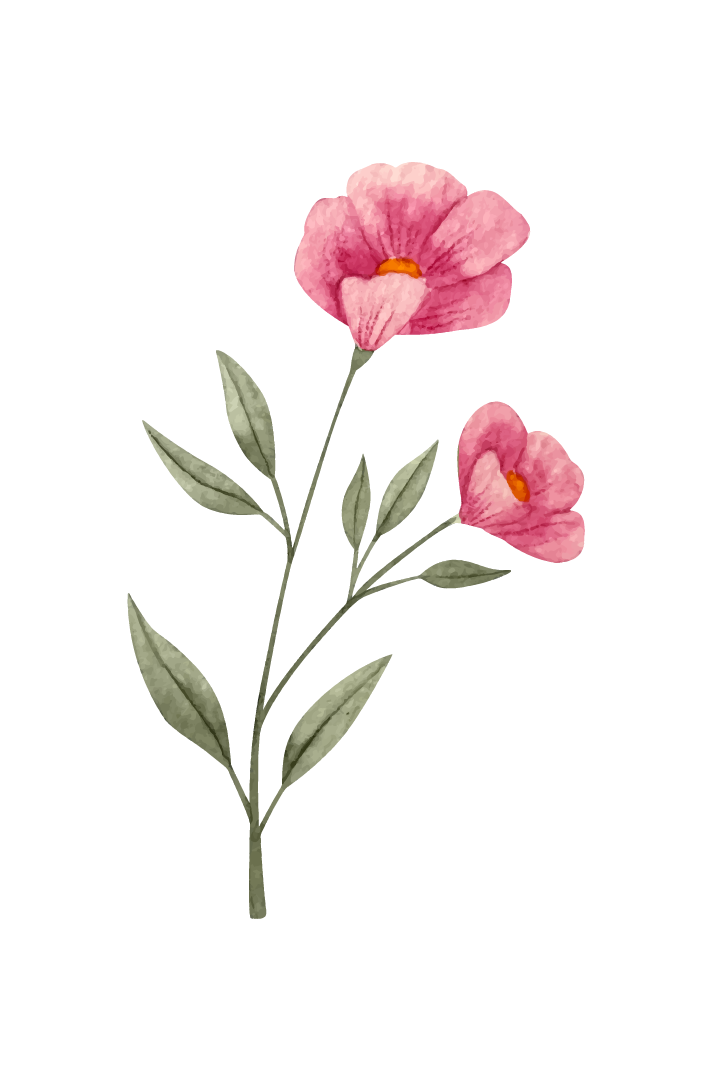 Pia de Tolomei sullo schermo
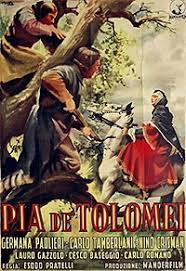 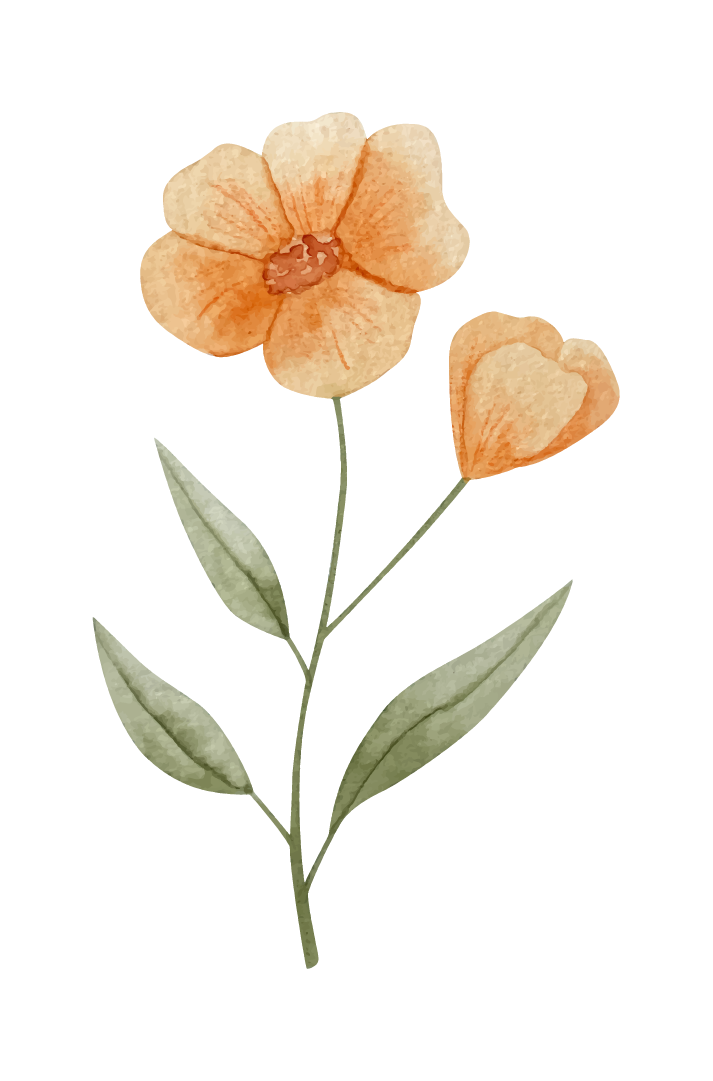 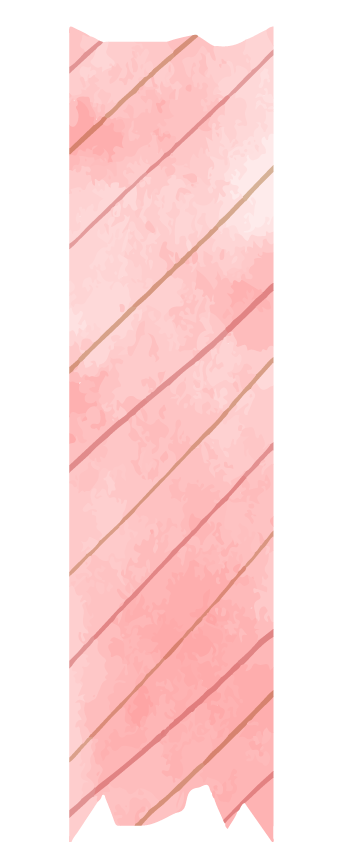 Il film “Pia de’ Tolomei”, uscito nelle sale cinematografiche italiane nel 1941 e diretto da Esodo Pratelli, narra la vita della gentildonna senese, citata da Dante nel V canto del Purgatorio. La protagonista viene interpretata da Germana Paolieri.
Trama:
XIII secolo. Pia, discendente di una storica famiglia senese, rimasta sola a causa della partenza del marito per la guerra, incontra di nascosto il fratello, per fargli un saluto. Un amico del marito, innamorato della donna, geloso e deluso dal fatto che il suo affetto non era ricambiato da Pia, scopre l'incontro fra i due fratelli. Per vendetta, insinua nel marito di Pia il sospetto che la donna lo abbia tradito. Pia de’ Tolomei viene quindi rinchiusa in un castello della Maremma toscana. L’amico innamorato, nonché traditore, arriva al castello per conquistare la fiducia della donna e vedere ricambiato il suo amore. Pia, nel tentativo di fuggire dal suo pretendente, precipita dal balcone e muore.

Nel film viene scelta una versione della storia in cui il marito non ha nessuna responsabilità per la morte di Pia. Il suo ritratto mantiene fede al prototipo della donna virtuosa perseguitata e insidiata da chi considera il genere femminile un trofeo di guerra da esibire o un desiderio da soddisfare a tutti i costi.
Dante scegliendo la versione della colpevolezza del marito dimostra il coraggio della denuncia sociale.
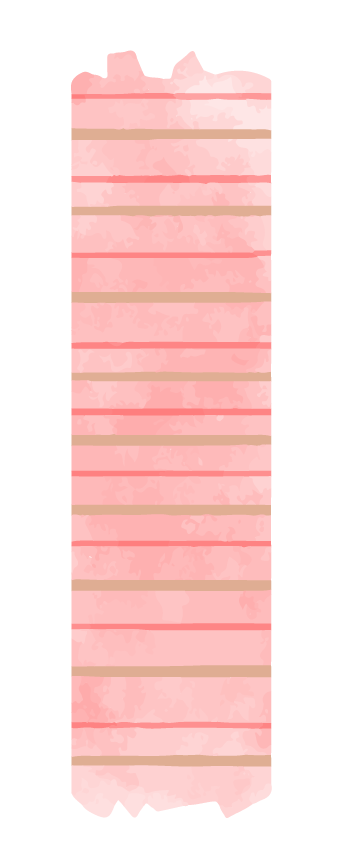 Pia De’ Tolomei e Maria Montessori
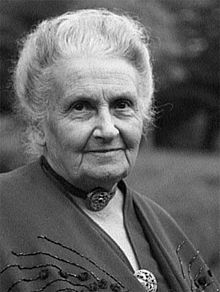 Sia Pia De’ Tolomei che Maria Montessori hanno dovuto affrontare le pressioni di una
società fortemente maschilista e misogina. Pia, però, è rimasta vittima passiva di questa
società mentre la Montessori ha messo anima e corpo per avere un futuro, per sostenere degli ideali e per diventare una delle donne più importanti della storia sia italiana che
internazionale.
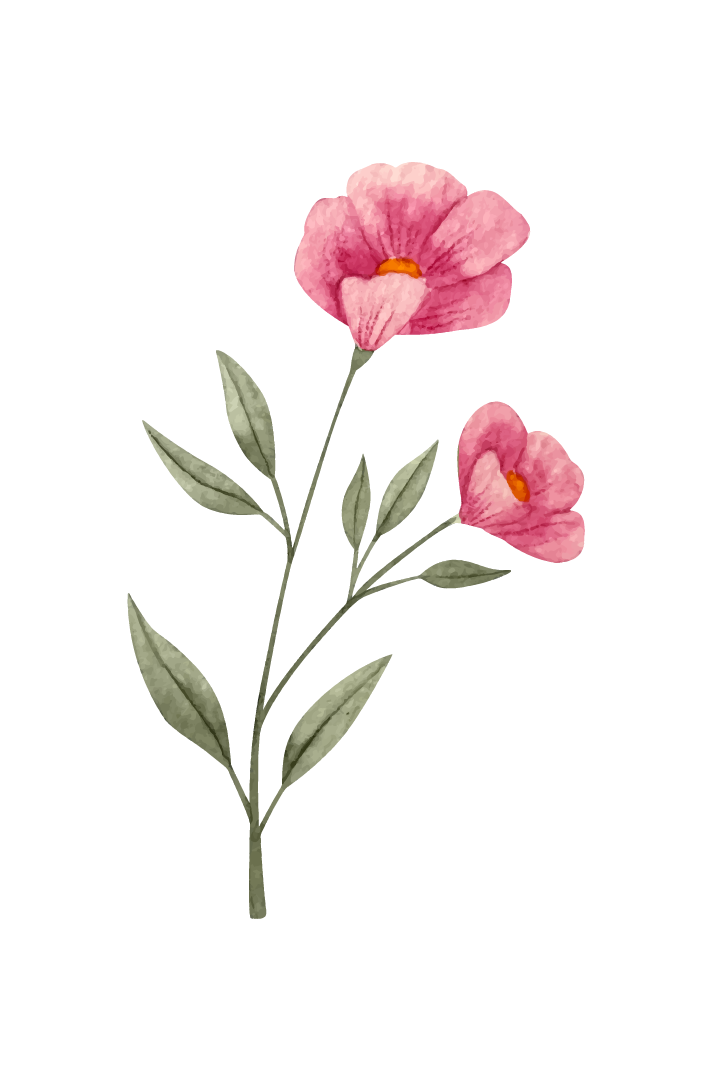 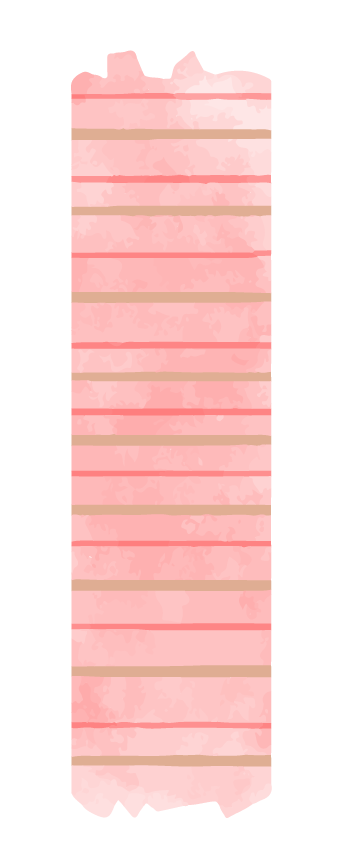 Fin dai primi anni di studio Maria manifestò interesse per le materie scientifiche, soprattutto matematica e biologia, una scelta che le procurerà contrasti con il padre, che la voleva insegnante; la madre, invece, non smise mai di sostenerla. Maria Montessori non poté inizialmente iscriversi alla facoltà di Medicina, come era sua ferma intenzione, non era provvista del diploma di maturità classica. Si iscrisse alla Facoltà di Scienze e, dopo due anni, poté trasferirsi presso la Facoltà di Medicina dell’Università “La Sapienza” di Roma, sostenuta dal ministro Baccelli e anche da papa Leone XIII, che dichiarò: Tra tutte le professioni, quella più adatta ad una donna è proprio quella di medico.
Ma le sue difficoltà non erano finite: Maria Montessori dovette seguire norme rigide per riuscire a far parte di una comunità scientifica composta prevalentemente da uomini dato che, nel campo della medicina, erano ancora molti i pregiudizi nei confronti delle donne. Inoltre, la Montessori era, infatti, obbligata a fare pratica in anatomia principalmente di notte, così da non suscitare scandali poiché, in quel periodo, era irragionevole che una donna si trovasse a studiare un corpo nudo e lavorasse con altri studenti uomini.
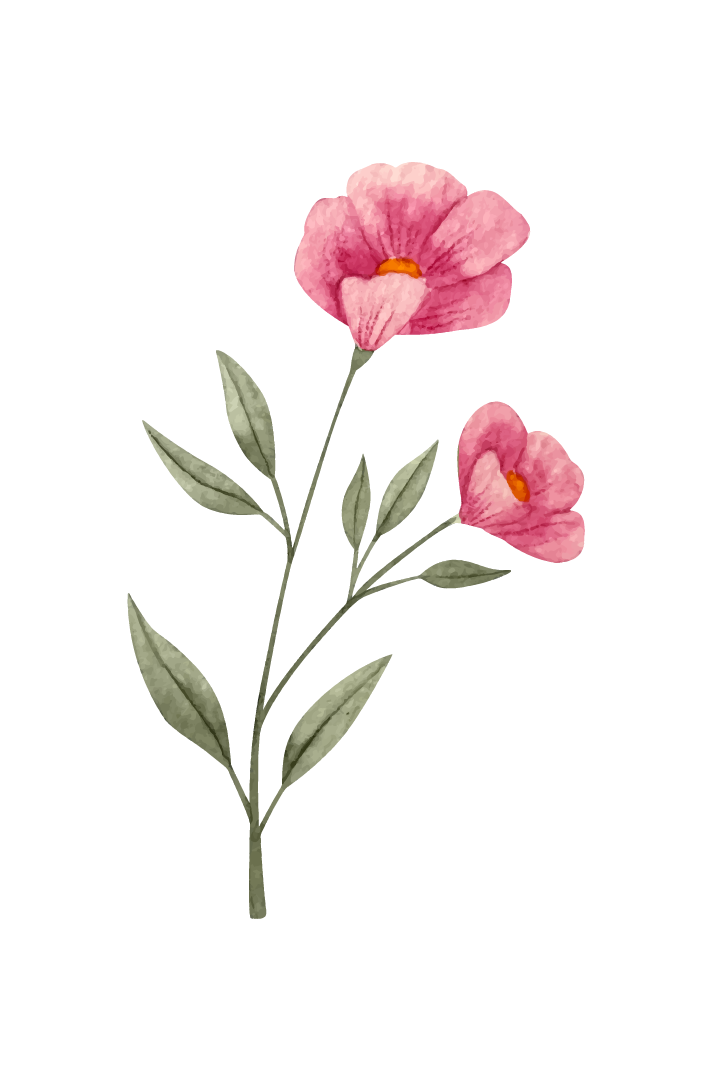 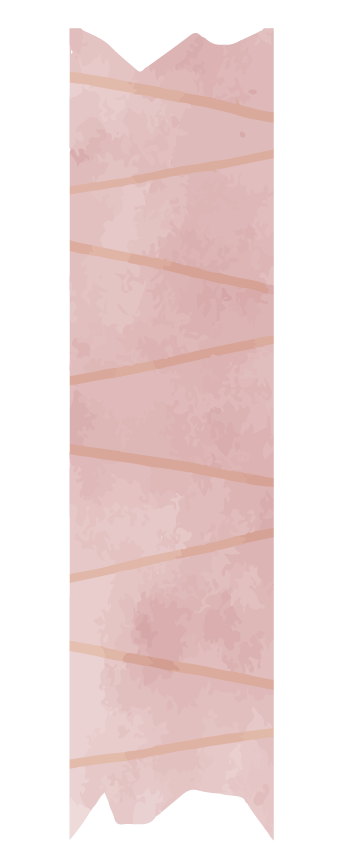 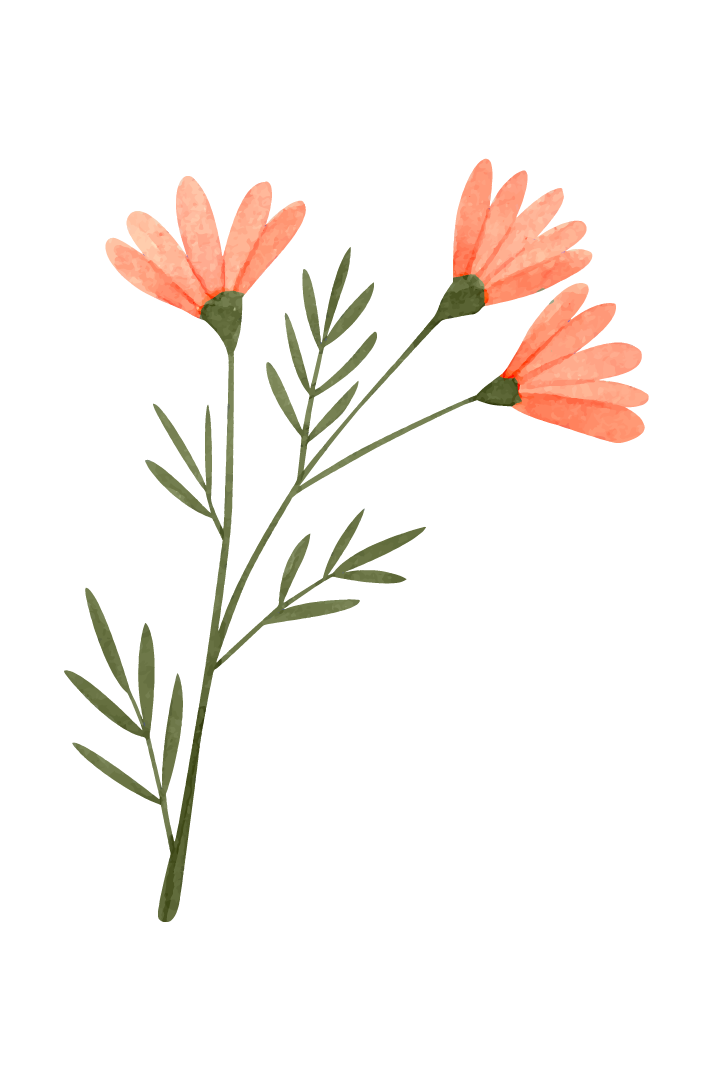 SAPIA SALVANI
Nasce a Siena intorno al 1210 e appartiene alla casata dei Salvani, aderenti al partito ghibellino.
Il suo nome ricorda il termine sapienza, anche se lei stessa afferma di non essere stata saggia durante il corso della sua vita (il termine deriva dall’etimologia dell’aggettivo savio)
E’ collocata tra gli invidiosi nella II cornice del Purgatorio e per questo motivo il suo tratto distintivo è l’identificazione sempre con il mento alzato.
Il suo peccato è quello di aver provato invidia nei confronti di suo nipote Provenzano, infatti quando i senesi vengono sconfitti dai fiorentini, lei mostra grande gioia
Può essere definita una antieroina della storia medievale perché è descritta con caratteristiche di umana fragilità, morì uccisa da un sicario senese a Colle Val d’Elsa, luogo in cui avvenne lo scontro tra senesi e fiorentini
Nonostante incarni il vizio dell’invidia, fu una donna caritatevole e ciò lo dimostra la fondazione di un ospizio per pellegrini nel 1274 sulla via Francigena
La sua vicenda terrena e la rievocazione della scena politica mostrano la follia degli uomini che invidiano gli altri fino a volere il loro male
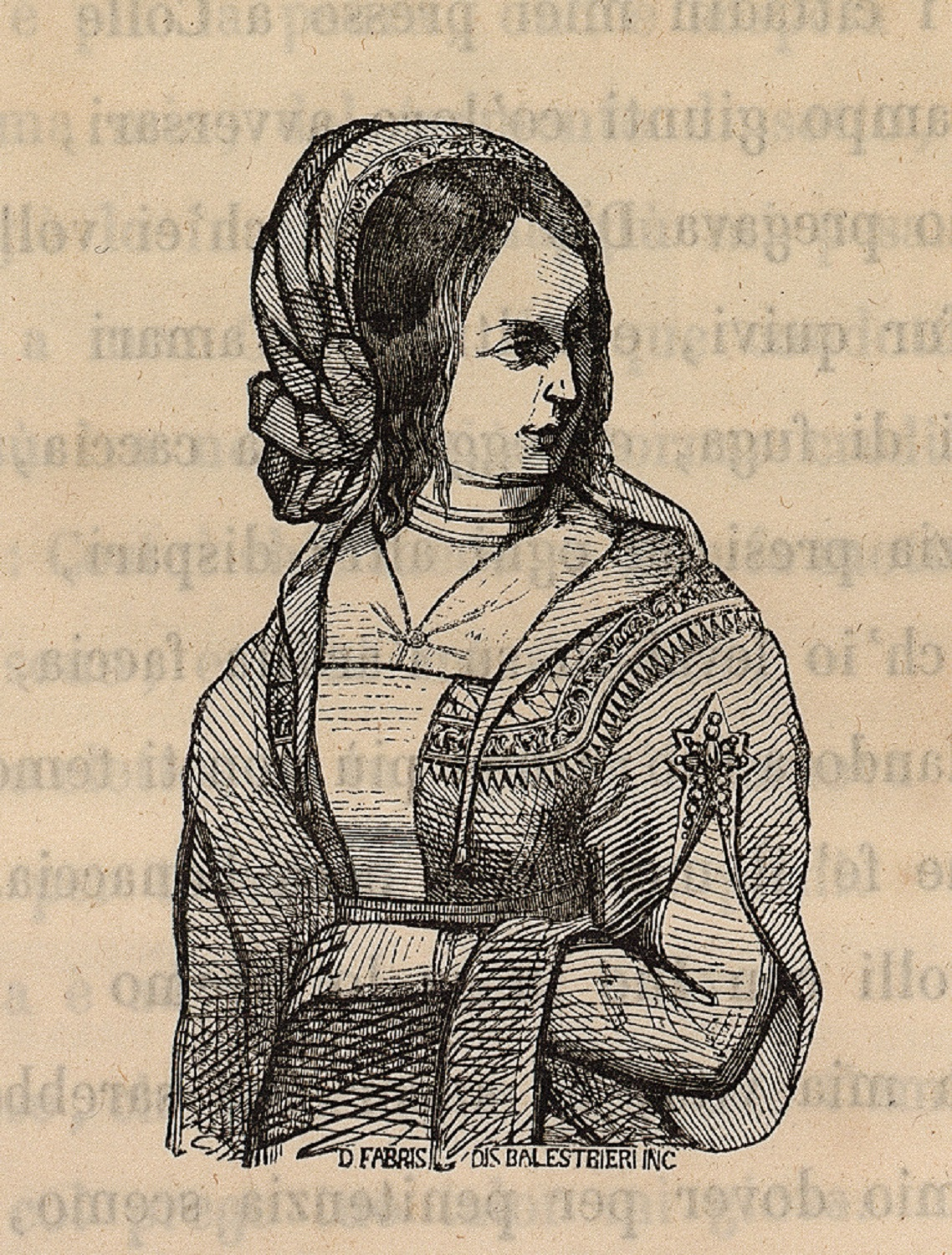 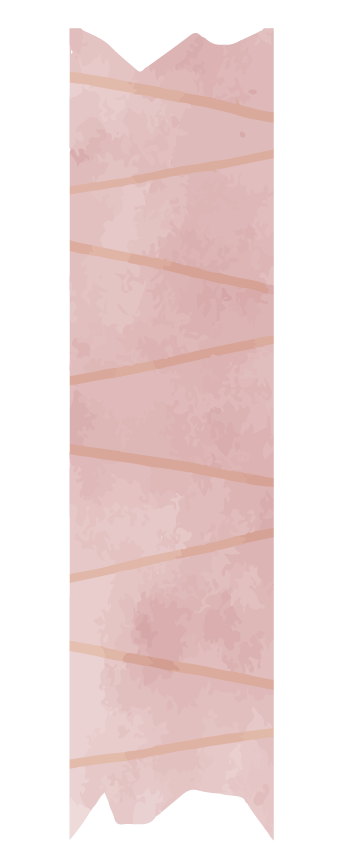 Sapia dal testo...
Purgatorio XIII vv.109-129
<<Savia non fui, avvegna che Sapìa
fossi chiamata, e fui de li altrui danni
più lieta assai che di ventura mia. 

E perché tu non creda ch’io t’inganni,
odi s’i’ fui, com’io ti dico, folle,
già discendendo l’arco d’i miei anni.

Eran li cittadin miei presso a Colle
in campo giunti co’ loro avversari,
e io pregava Iddio di quel ch’e’ volle.

Rotti fuor quivi e vòlti ne li amari
passi di fuga; e veggendo la caccia,
letizia presi a tutte altre dispari.>>
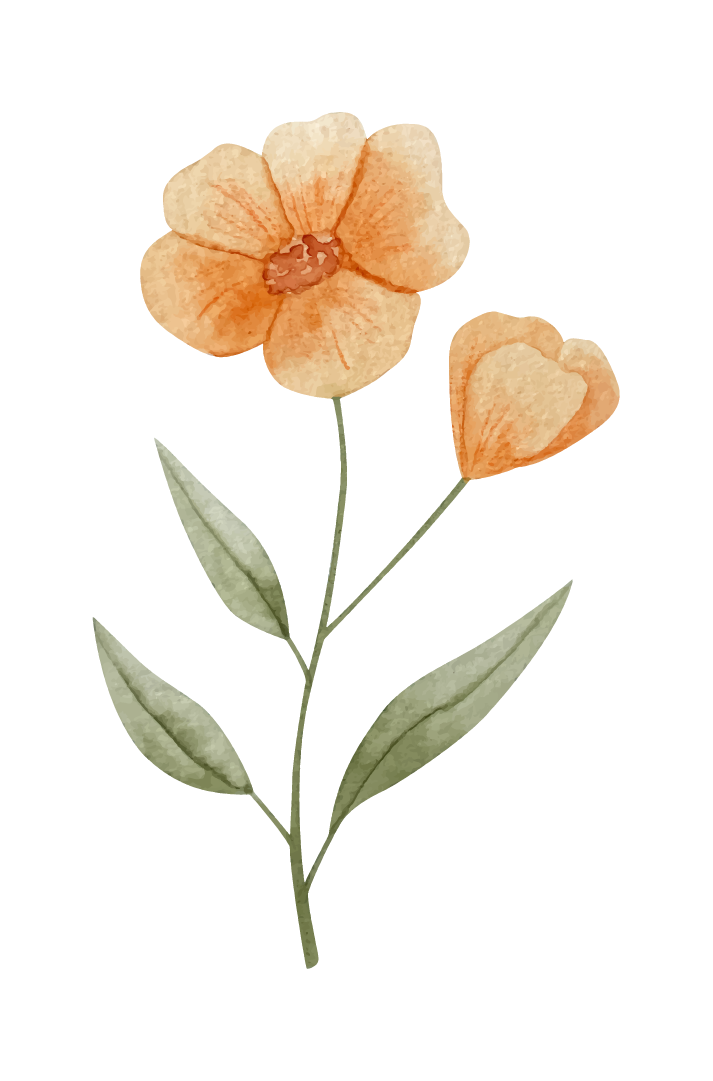 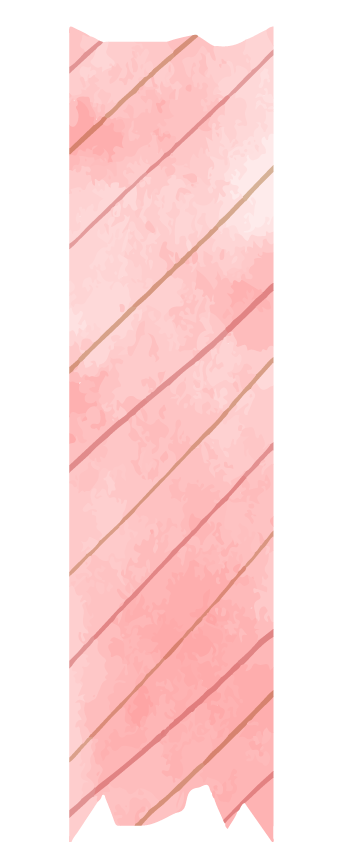 <<tanto ch’io volsi in sù l’ardita faccia,
gridando a Dio: "Omai più non ti temo!",
come fé ’l merlo per poca bonaccia. 
Pace volli con Dio in su lo stremo
de la mia vita; e ancor non sarebbe
lo mio dover per penitenza scemo, 
se ciò non fosse, ch’a memoria m’ebbe
Pier Pettinaio in sue sante orazioni,
a cui di me per caritate increbbe. >>
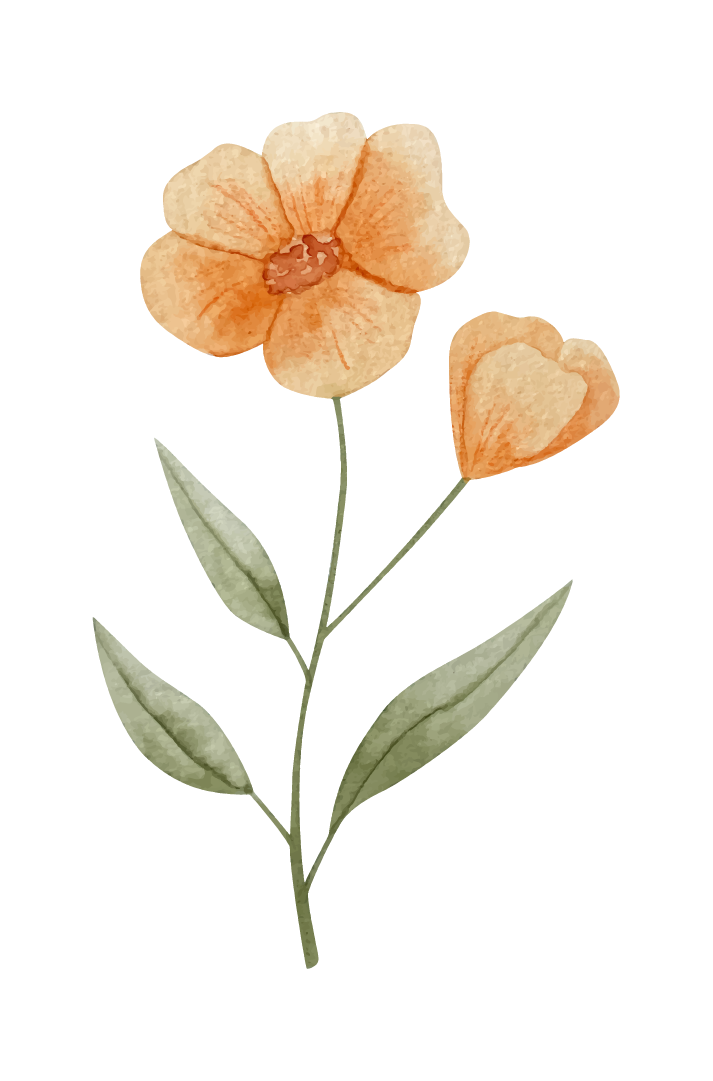 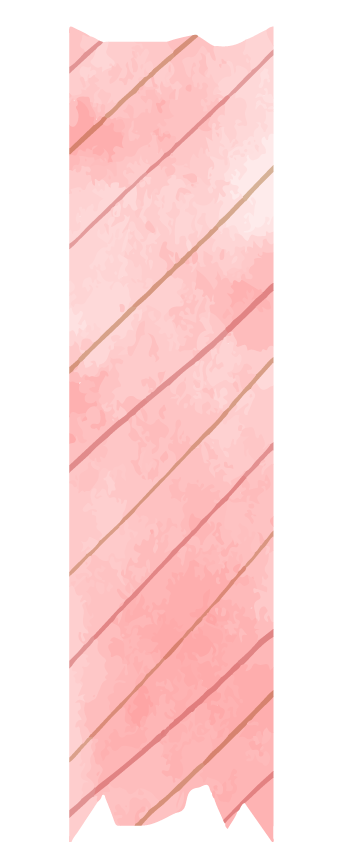 … a noi
Queste sono le parole di Sapia. La donna riconosce che, pur avendo questo nome, non dimostrò mai saggezza in quanto fu più felice delle sventure altrui che della propria buona sorte. E’ però intenzionata attraverso il suo incontro con Dante a far sapere la verità su ciò che ha fatto, spiega così al poeta i motivi per cui ella stessa si considera “folle”. Mentre i suoi concittadini stavano combattendo a Colle Val D’Elsa, in cui perse la vita il nipote Provenzano, lei pregò Dio di procurare loro una sconfitta. Quando ciò accadde, lei provò una gioia incommensurabile.
Quando vide i Senesi in rovina, fu talmente felice che ebbe l'ardire di rivolgersi a Dio dicendo di non temerlo più, come proverbialmente fa il merlo al sopraggiungere di un breve periodo di bel tempo, poichè crede che l'inverno sia finito. Attraverso questa similitudine cioè il paragone tra Sapia e il merlo, che nei giorni di sole gracchia come se sfidasse il cielo, Dante sottolinea la stoltezza di questa donna che ha gioito quando non era il momento di farlo. Ella si pentì solo in punto di morte e si troverebbe ancora nell'Antipurgatorio, se Pier Pettinaio (un frate dell’ordine francescano, modello di onestà e pietà) non avesse pregato per lei con un gesto di carità.
SAPIA SENESE NELL’ARTE
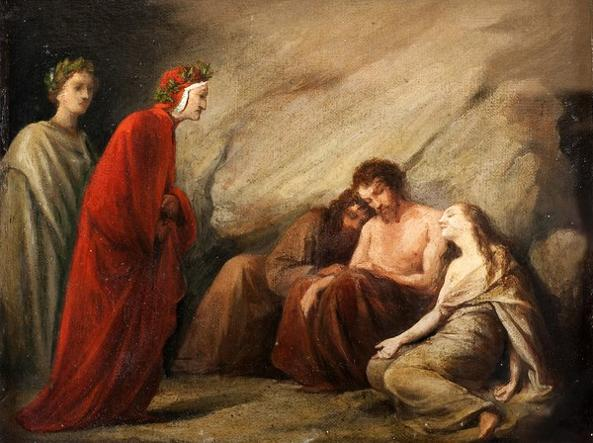 Negli spazi del Museo San Pietro che, dopo importanti lavori di ristrutturazione è stato riconsegnato alla città di Colle, si raccolgono le testimonianze di miniatori, incisori, scultori e pittori che hanno rappresentato una figura che può considerarsi una sorta di antieroina della storia medievale senese per i caratteri di umana fragilità con cui è delineata.
Fra coloro che hanno tramandato l'immagine del personaggio si segnalano il pittore modenese Adeodato Malatesta, il grande incisore francese Gustave Doré, lo scultore senese Fulvio Corsini e l'artista romano Emilio Ambron, autore di uno straordinario ciclo nel palazzo Chigi Saracini a Siena, commissionato dal conte Guido.
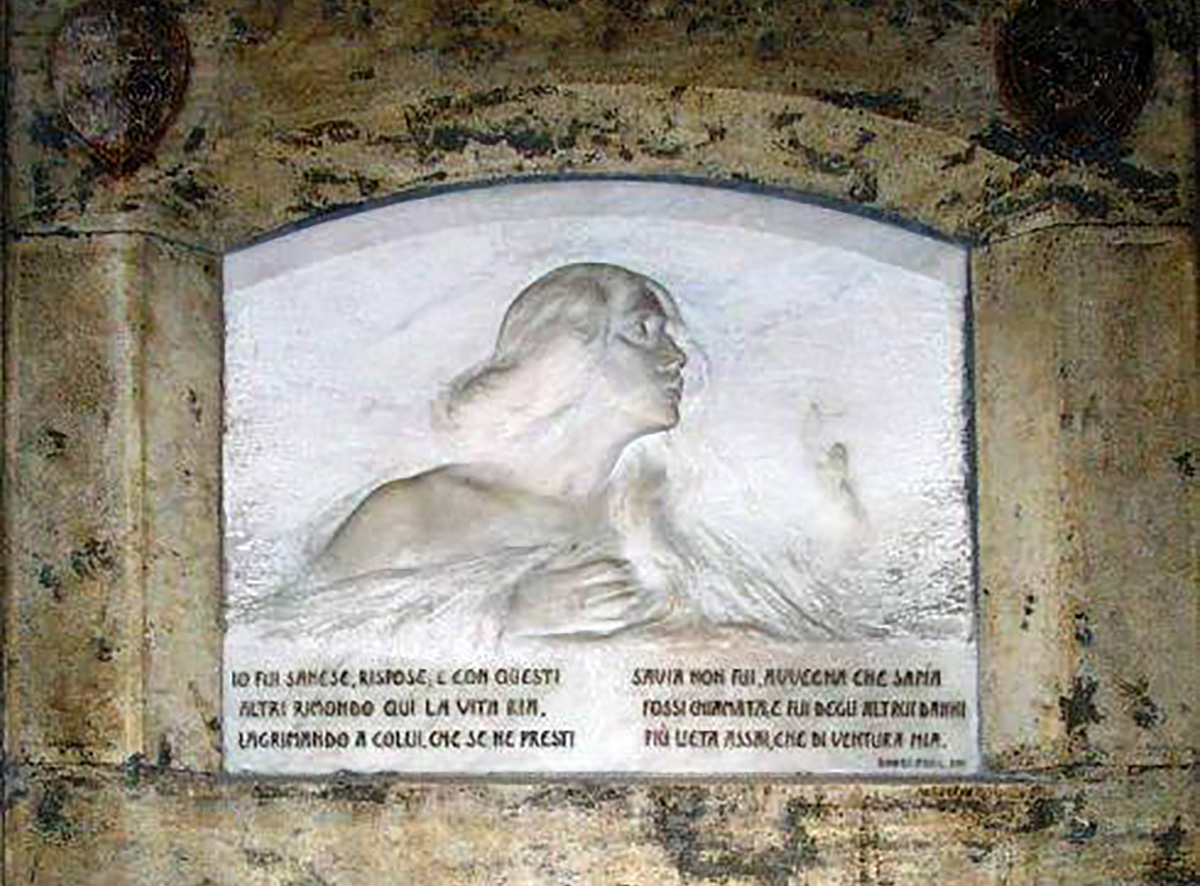 GIOVANNA D’ARCO VS SAPIA
Una donna forte e coraggiosa che difendeva la propria nazione, Giovanna venne condannata per la sua determinazione e forza d’animo, per la sua scelta di rappresentare un prototipo femminile che il mondo a quell’epoca non era pronto ad accettare.
Un personaggio che incarna lo stereotipo per cui «l’invidia è donna», Sapia era invidiosa del successo altrui, accecata da questo sentimento è diventata l’emblema dell’antieroina perché ha sperato e poi gioito della sconfitta dei suoi concittadini.
Il processo a Giovanna D'Arco ha inizio il 21 Febbraio 1431, la
Pulzella d'Orleans venne accusata di eresia per l'abito virile che
abitualmente indossava in battaglia, per la volontà di non
sottomettersi a nessuna autorità, per la fierezza con cui
affermava di sentire le voci di Santa Caterina o dell'Arcangelo
Michele. Come descrive Pierre Cauchon nell'ordinanza di
apertura del processo, in molti luoghi si era diffusa la fama di
quella donna che indossava abiti adatti agli uomini e sosteneva
affermazioni contrarie alla fede cattolica. 
Il 5°capo d’accusa recita: 
«indossando abiti maschili e ricevendo l’Eucarestia in questi abiti bestemmi contro Dio e lo oltraggi, trasgredisci la legge divina, le sacre scritture e le norme canoniche. Ti sei dimenticata della dignità conveniente al tuo sesso, per una singolare e mostruosa depravazione. 

E’ evidente il fatto che Giovanna ha avuto la necessità di travestirsi da uomo per raggiungere i suoi obiettivi, cioè combattere nell’esercito per salvare il suo Paese; al contrario Sapia si è comportata come un tipico uomo medievale, serbando invidia per la sua città
Il processo di Giovanna D’Arco
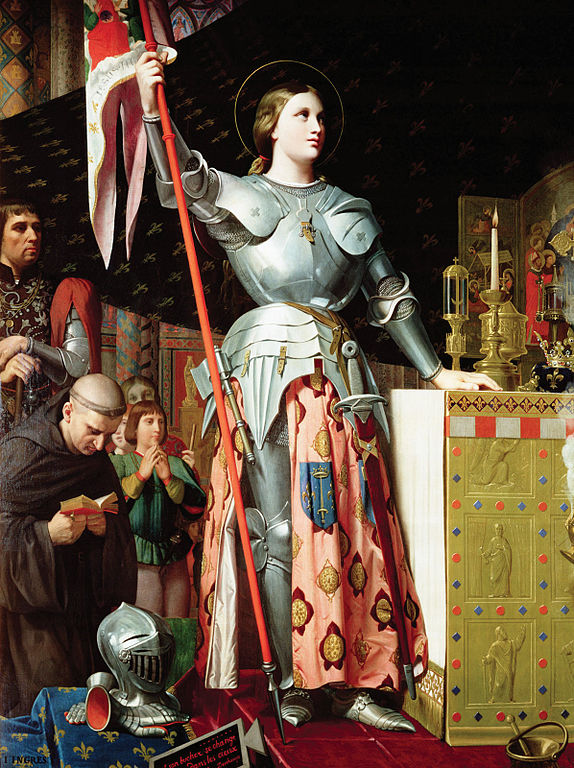 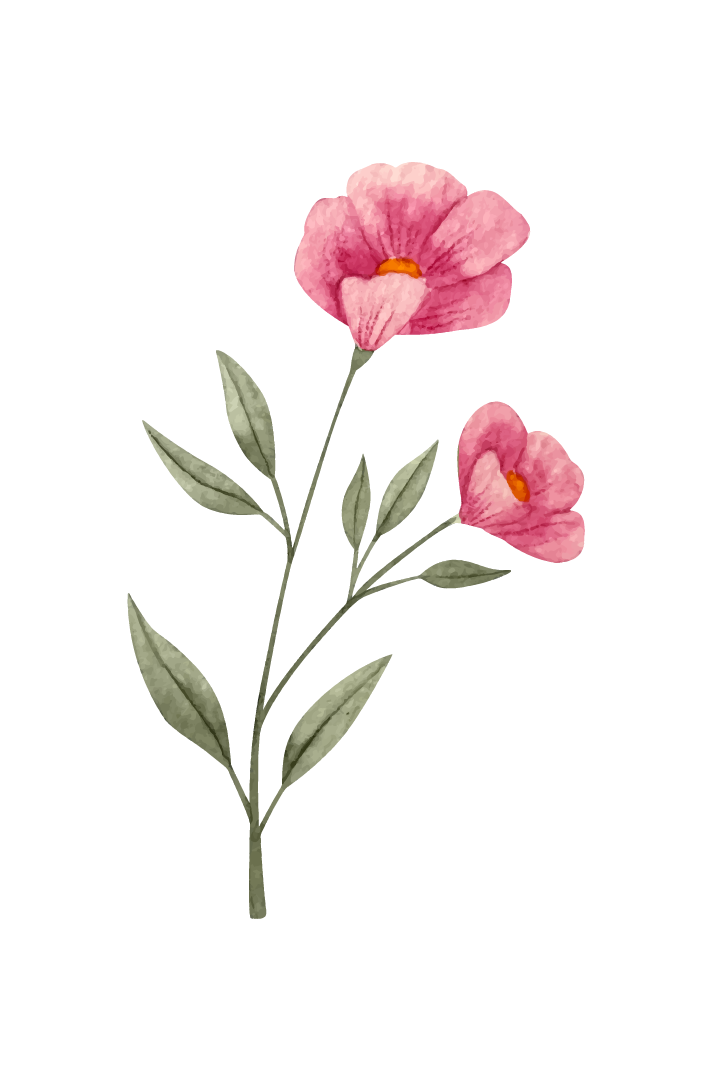 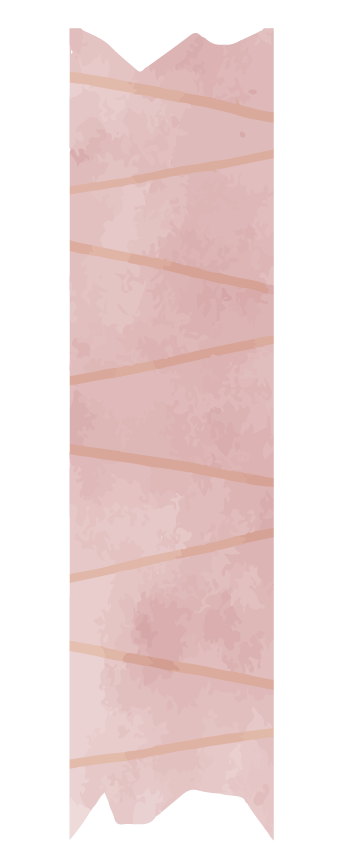 CONCLUSIONI
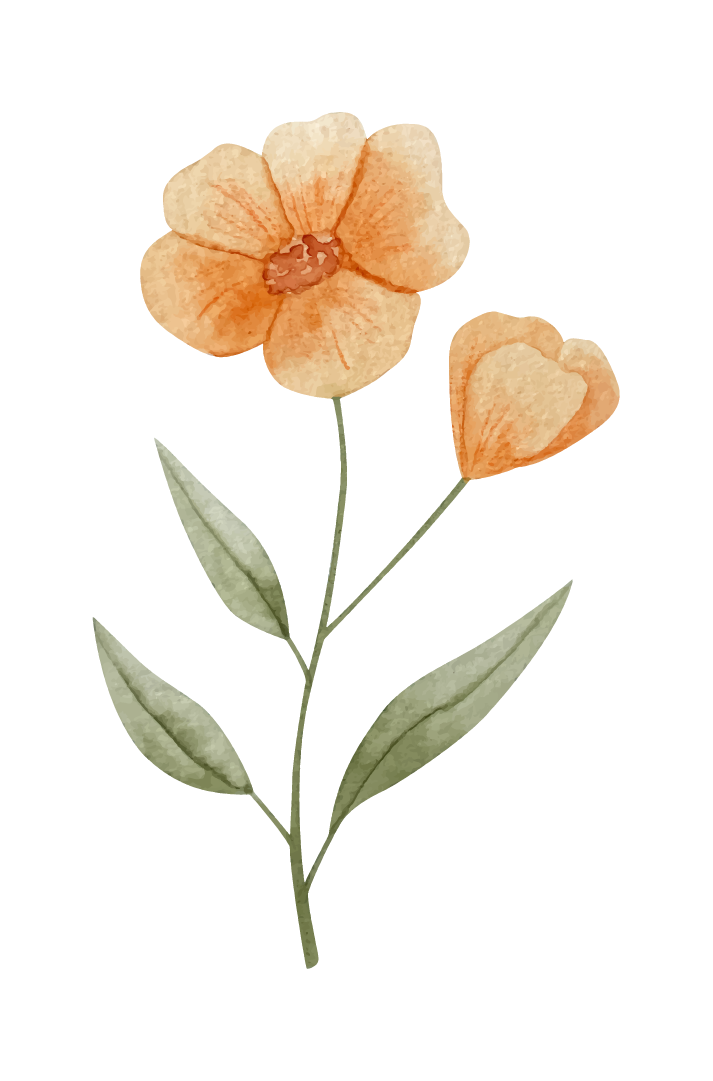 Dante nella sua opera dà voce alle storie di numerose donne del suo tempo, le quali, in una realtà dominata da uomini, non avrebbero avuto l’opportunità di far conoscere al mondo i propri sentimenti, i propri desideri, le proprie sofferenze.
In un secolo dominato dalla violenza e dai conflitti, le vicende di queste protagoniste non avrebbero avuto spazio. Ma Dante ce le racconta, e lo fa con immenso rispetto per le donne che incontra nel suo cammino ultraterreno, indipendentemente dalla loro condizione “spirituale”.
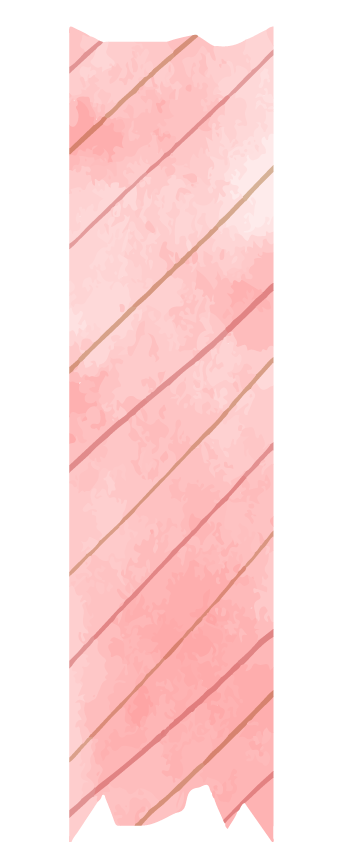 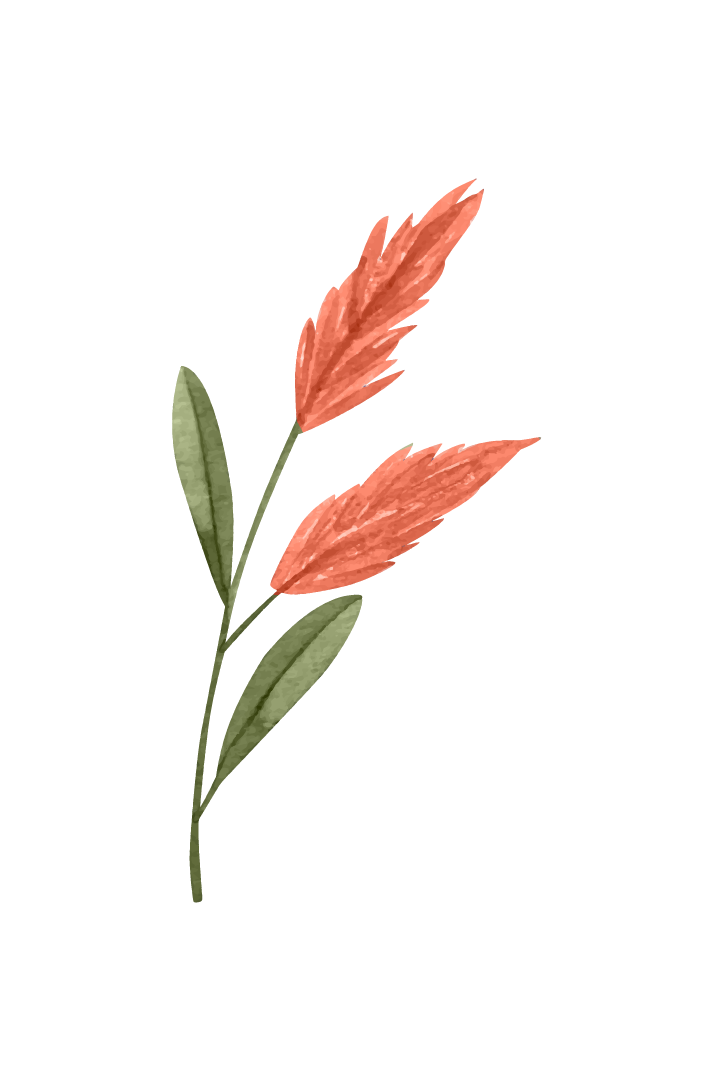 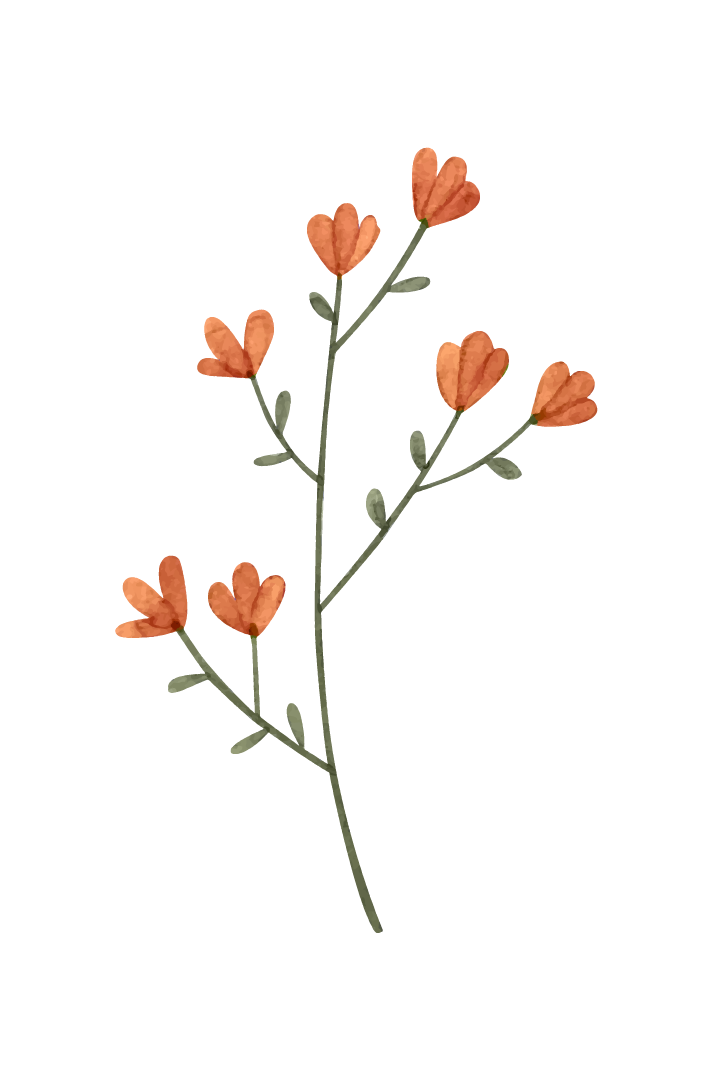 Se gettiamo uno sguardo sul mondo di oggi, fa riflettere la recente notizia che la Turchia ha revocato la sua partecipazione alla Convenzione di Istanbul per la prevenzione e la lotta contro la violenza sulle donne e la violenza domestica. In effetti la vicenda di Pia de’ Tolomei non ha mai smesso di essere tragicamente attuale, settecento anni fa come ora. Non bisogna distogliere lo sguardo di fronte a questa enorme piaga sociale: la violenza e la disparità di trattamento di cui sono vittime le donne in tutto il mondo, oggi come nell’Italia del 1300.
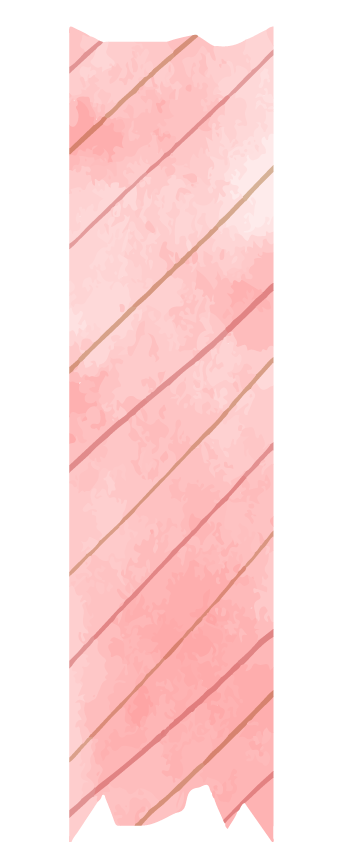 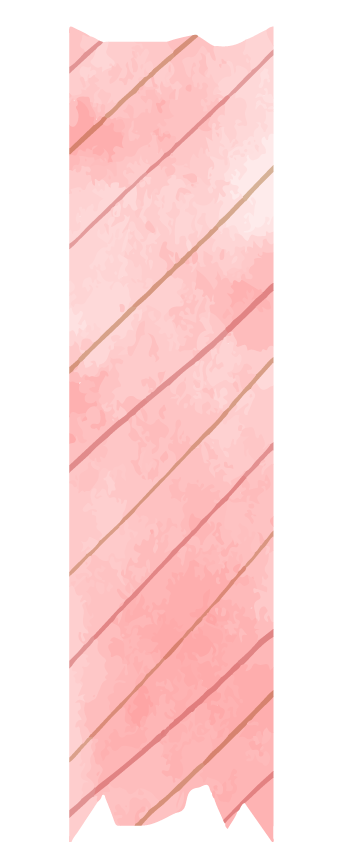